Periodic Steady State (PSS) Analysis
PSS is the equivalent of DC analysis but applied to periodic circuits: finds the periodic steady-state response of a circuit and evalutes the periodic operating point. The steady-state solution is then linearized for time-varying small-signal analysis as Periodic AC (PAC), Periodic Noise (PNOISE)…
Useful to study several number of circuits driven by periodic, large-signal excitations. Some examples:
RF circuits: oscillators, mixers, PLL...
Power Electronics circuits: dc-dc converters, rectifiers...
Analog circuits: switched-capacitor amplifiers, chopper amplifiers…
P. Bruschi – Microelectronic System Design
1
Periodic Steady State (PSS) Analysis
Need to find the solution of the following system equations:
q(t,v) represents the charges assembled at the respective nodes, j(t,v) represents the sources and the static part, T is the fundamental period
There are two PSS methods:
Harmonic Balance (Agilent ADS): frequency-domain method
Shooting Method (Cadence Spectre RF): time-domain method
P. Bruschi – Microelectronic System Design
2
Harmonic Balance
Steady-state solutions are approximated by finite Fourier series
Frequency-domain linear analysis for the linear elements
Time-domain analysis for non-linear elements, then transformed in the frequency domain
Must solve system of K x N equations (K: number of harmonics in the Fourier series, N: number of nodes)
Easily handles frequency-domain models (e.g. S-parameters)
X   Accuracy limited by the number of harmonics
X  Not suitable for simulating strongly nonlinear responses
P. Bruschi – Microelectronic System Design
3
Shooting Method
Accuracy not limited by the number of harmonics
Suitable for simulating strongly nonlinear responses
X  Doesn’t handle frequency-domain models (e.g. S-parameters)
P. Bruschi – Microelectronic System Design
4
PSS Parameters
PSS fundamental frequency: fundamental frequency of the circuit and of all the periodic input sources. In the case of different frequencies of the periodic input sources, they must be multiple of the fundamental frequency
Number of harmonics: contributes to the time step of the transient simulations and sets the truncation of the Fourier series representation of the periodic signals
tstab: initial time for the stabilization of the circuit (can be automatically detected by the simulator)
P. Bruschi – Microelectronic System Design
5
Periodic AC (PAC) Analysis
PAC is similar to AC analysis, except that the circuit is linearized around a periodically varying operating point. In this way, it is possible to analyze transfer-functions that include frequency translation.
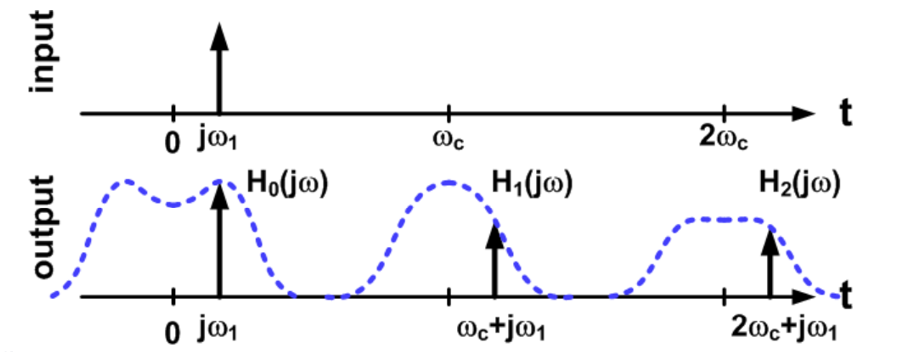 P. Bruschi – Microelectronic System Design
6
PAC Parameters
PSS fundamental frequency: same as indicated in PSS analysis
Start/stop frequency: frequency range of the input small signal
Maximum sidebands: number of replicas of the input signal at the output due to frequency translations (e.g. sampling, modulation…)
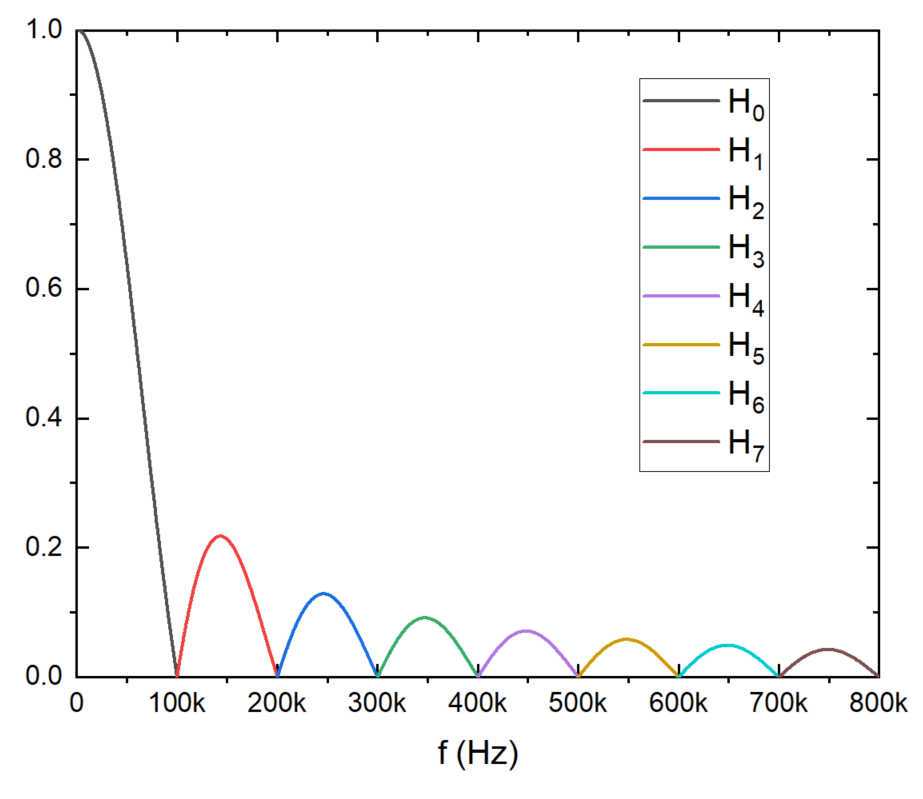 E.g.: Sample&Hold
Fundamental Frequency: 100 kHz
Maximum Sideband: 7
Start/Stop Frequency: [1Hz/100kHz]
Vout
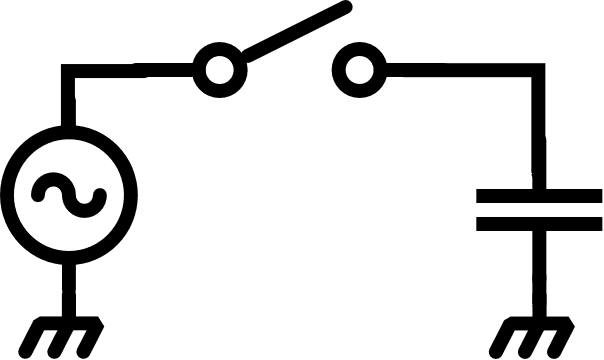 Vin
P. Bruschi – Microelectronic System Design
7
Periodic Noise (PNOISE) Analysis
PNOISE computes the frequency conversion effects as noise foldover, moreover it takes into account the time-varying operating point that acts ad a modulation for bias dependent noise sources. Noise sources can be modeled as periodically time-varying, also called cyclostationary noise.
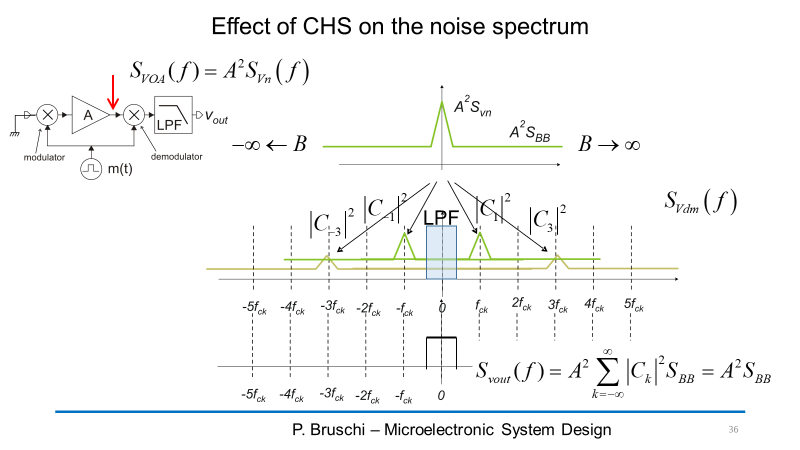 E.g. Modulated noise
P. Bruschi – Microelectronic System Design
8
PNOISE Parameters
PSS fundamental frequency: same as indicated in PSS analysis
Start/stop frequency: frequency range of the noise spectral density
Maximum sidebands: number of noise replica
Noise type: time average (single-sided spectrum, harmonic referred noise analysis) vs. time domain (strobed noise analysis)
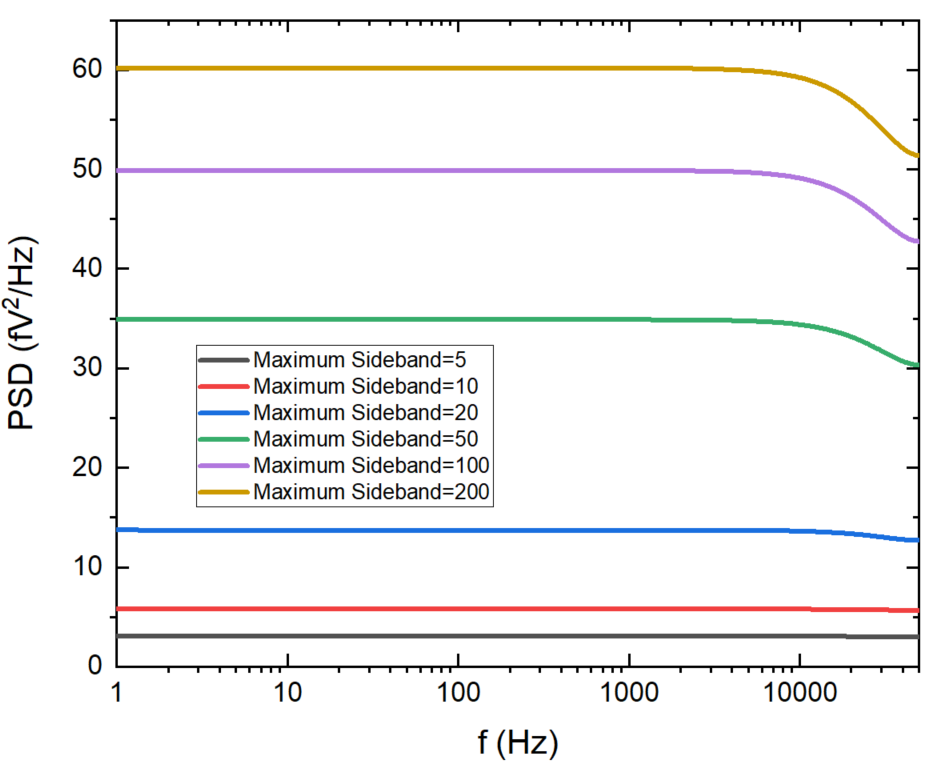 E.g.: Sample&Hold
Fundamental Frequency: 100 kHz
Start/Stop Frequency: [1Hz/50kHz]
C=1pF
Vout
Vin
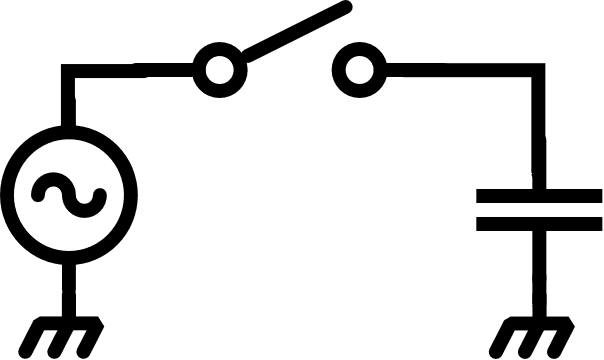 C
P. Bruschi – Microelectronic System Design
9